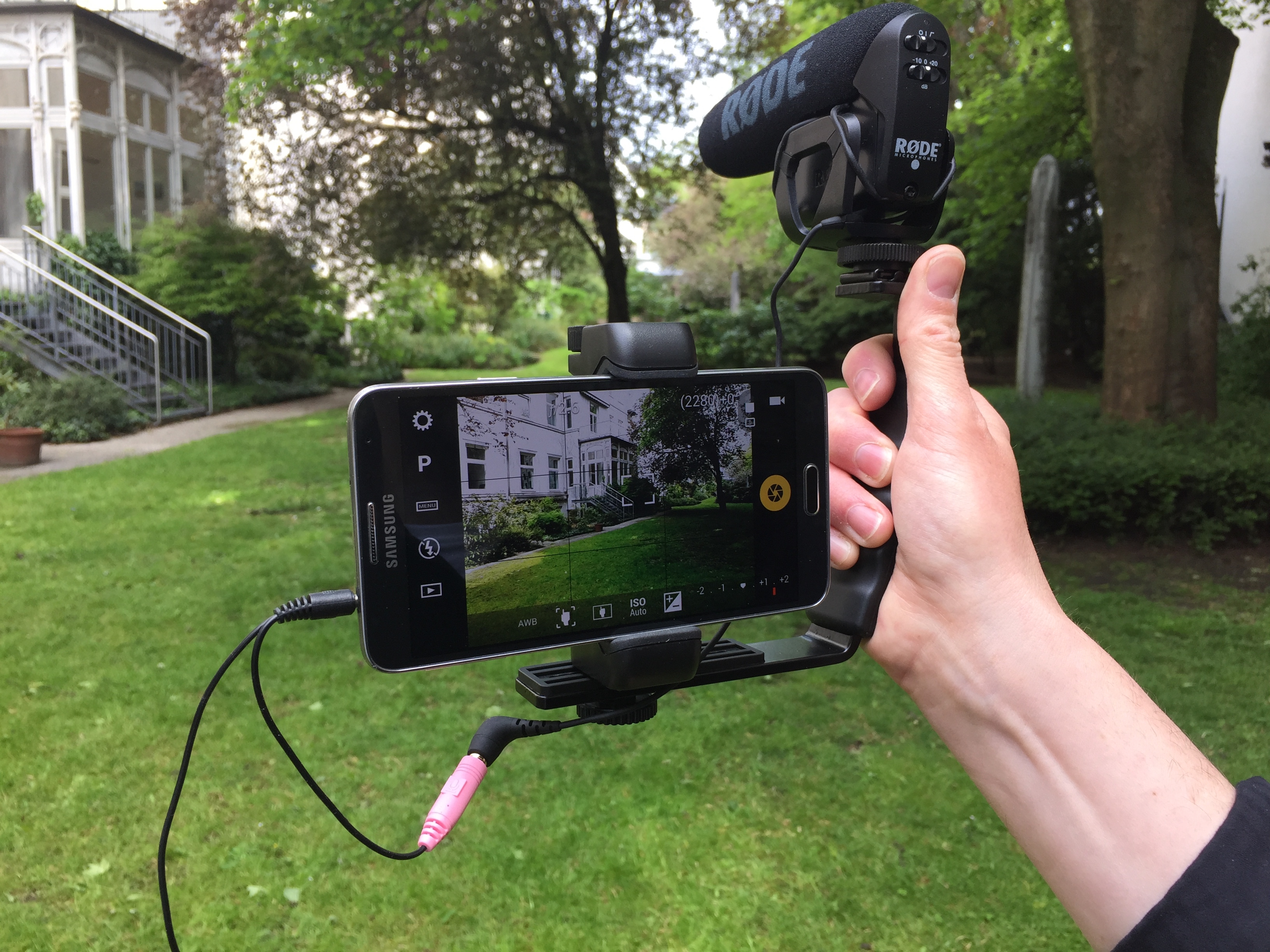 Mobile Journalism
The Newsroom from your pocket
Summary
Context 
What is it?
How does it work? 
Is it useful? 
Tips 
Practical task
Feedback
Context
“mobile telephony has moved from being the technology for a privileged few, to essentially a mainstream technology” (Castells, Fernandez-Ardevol, Qiu, & Sey, 2004, p. 5). 
Television viewing figures in the UK and the US have declined by 3 to 4% a year on average since 2012
The Digital News Report 2015 found that 46 per cent of people in all twelve countries surveyed now access news weekly on their smartphones
What is it MOJO?
“radical personalisation of news-gathering” (Goggin, 2006, p. 147). 

journalistic practice based on reporters with portable multimedia newsgathering equipment (Ivo, Quinn, 2016) 

A new form of storytelling
Why?
The amount of videos from smartphones on national bulletins is increasing 

Financial climate
Citizen journalism
Committing a random act of journalism (Lasica, 2003) 
When the people formerly known as the audience employ the press tools they have in their possession to inform one another  (Rosen, 2008)
Act of citizens or group of citizens involved in the process of collecting, reporting, analysing and disseminating news and other formats of information (Bowman, Willis, 2003)
MoJO or Citizen journalism?
http://nickgarnett.co.uk/project/mojohistory/

http://www.intelligencesquared.com/events/smartphone-journalism-the-changing-face-of-news/
Types of MOJO?
User Generated Content 

Citizen journalism

Professional journalists
So…how does this change journalistic practice?
The way we consume news

The way the content is produced
But…
MoJo seemed to be the next big thing but broadcasters rarely use this type of content 
A fantastic step forward but only a means of recording, editing and transmitting material
 The practice of “mobile reporting” is still in its infancy
Any risks?
No internet 

Reporting from rural areas

No technological skills 

Digital divide
Tips
Clean your lens
Switch your phone to airplane mode
Check settings/ reduce resolution
Don’t hold the camera vertically. Record only horizontally 
Adjust focus and exposure
Never zoom in
Stay still 
Don’t talk directly into the microphone
Let’s look at some examples
http://nickgarnett.co.uk

http://www.bbc.co.uk/academy/journalism/skills/filming-and-recording/article/art20130702112133395

http://www.bbc.co.uk/academy/journalism/article/art20130702112133386
Practical task
Work in groups to create your mobile story. Please use the hand-outs.
Further reading
Bradshaw Paul, Rohumaa Liisa. 2013. The Online Journalism Handbook: Skills to survive and thrive in the digital age. London & NY: Routledge.
 
Burum Ivo, Quinn Stephen. 2016. MOJO: The Mobile Journalism Handbook- How to make broadcast videos with an iPhone or iPad.  Ny& London: Focal Press.